Mannheim,
23.6.2003
Herzlichen Glückwunsch!
Mannheim,
23.6.2003
Reformstand
Vorsprung 
vor allen anderen Politikbereichen 
in Deutschland
!!
Staat mischt sich weniger ein
Wettbewerb + Leistungstransparenz
getragen von allen
Föderalismus
Die Macht der Nachfrage
Entscheiden
Wissenschaftliche Exzellenz
Mannheim,
23.6.2003
Die Kriterien
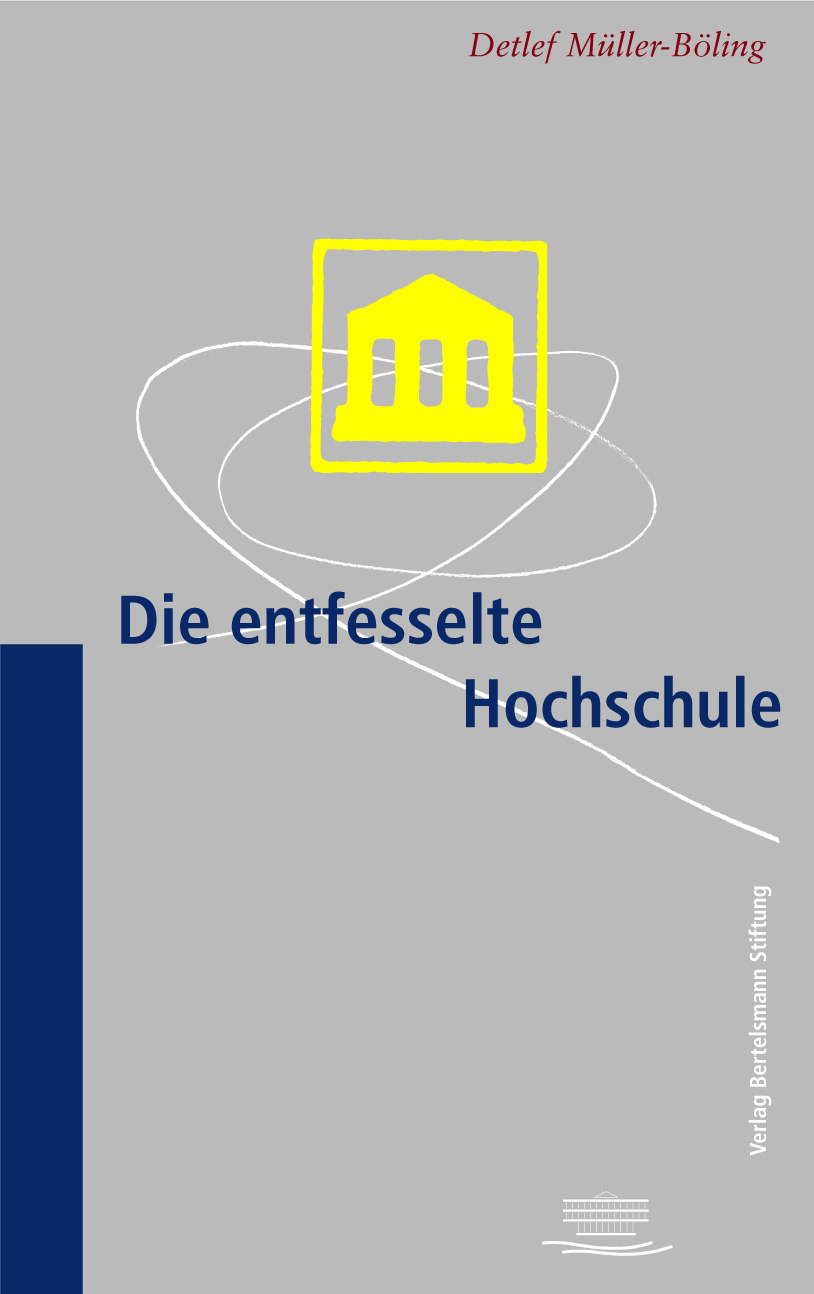 ganzheitlich
originell
erfolgreiche Umsetzung
Mannheim,
23.6.2003
Autonomie
Neue Grundordnung auf Basis Expe-
rimentierklausel (Entkoppelung Ent-
scheidung & Kontrolle, Einf. HR)
Jährliche ZV auf Grundlage strat.
Zielerreichung
Strategische Ziele = Rahmen für
Aktivitäten in Fakultäten und Verw.
Mannheim,
23.6.2003
Wissenschaftlichkeit
LV-Evaluationen, ext. Evaluation,
Absolventenbefragungen
Auswahlverfahren
Interdisz. „Mannheimer Profil“
Anreizsysteme für Drittmitteleinwer-
bung und Ausbildung wiss. Nachw.
Spitzenwerte
Mannheim,
23.6.2003
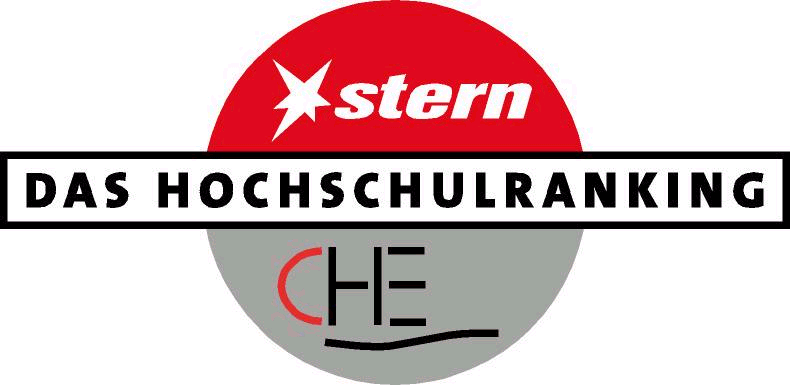 Anglistik
Studien-
dauer
Germanistik
Psychologie
For-
schung
Psychologie
BWL
VWL
Germanistik
Reputation
BWL
VWL
Mannheim,
23.6.2003
[Speaker Notes: Forschung:
Psychologie: Forschungsgelder
BWL: wiss. Veröffentlichungen
Germanistik: Promotionen / Prof.

Nioch interessant:

Gesamturteil Studierende grün in Psychologie und BWL
Betereuungsverhältnis grün in Jura]
Wettbewerblichkeit
AbsolventUM GmbH
für Marketingaktivitäten
Etablierung einer Marke
„Universität Mannheim“
Akkreditierung AACSB
„Renaissance Schloss“
Mannheim,
23.6.2003
Profilbildung
Leitbild
Kernbereich: WiWi + 4 Säulen
Ziel: Spitze in WiWi
Entwicklungs- und 
Strukturplanung 
für HS und Fakultäten
Maßnahmen zur 
Personalentwicklung
Mannheim,
23.6.2003
Wirtschaftlichkeit
Haushaltsplanung und MV baut auf ZV
und Struktur- & Entwicklungsplan auf
Leistungsorientierte Mittelzuweisung
(Grund + Leistung + ZV)
Einführung KLR
Studienbüros
Mannheim,
23.6.2003
Internationalität
International kompatible Pro-
gramme (z.B. Europ MBA)
Steigerung Incomings auf 18%
Internationale Kontakte nach
Stärken & Schwächen untersucht
Export Studiengang Technische
Informatik nach Minsk
Mannheim,
23.6.2003
Virtualität
Einführung branchenbezogenes Info-
und Kommunikationsystem (i3v)
Teilnahme VIROR
Einrichtung Studiengang Technische
Informatik Anf. 90er Jahre
Mannheim,
23.6.2003
Fazit
klare 
strategische
Ausrichtung
Neue
Entscheidungs-
und
Aufsichtsstrukt-
turen
Systematische und konsequente
Profilbildung
Qualitäts-
orientierung in 
Lehre und
Forschung
Mannheim,
23.6.2003
Mannheim,
23.6.2003